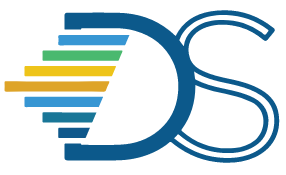 Teaching Data Science at Community College with UC Berkeley curriculum
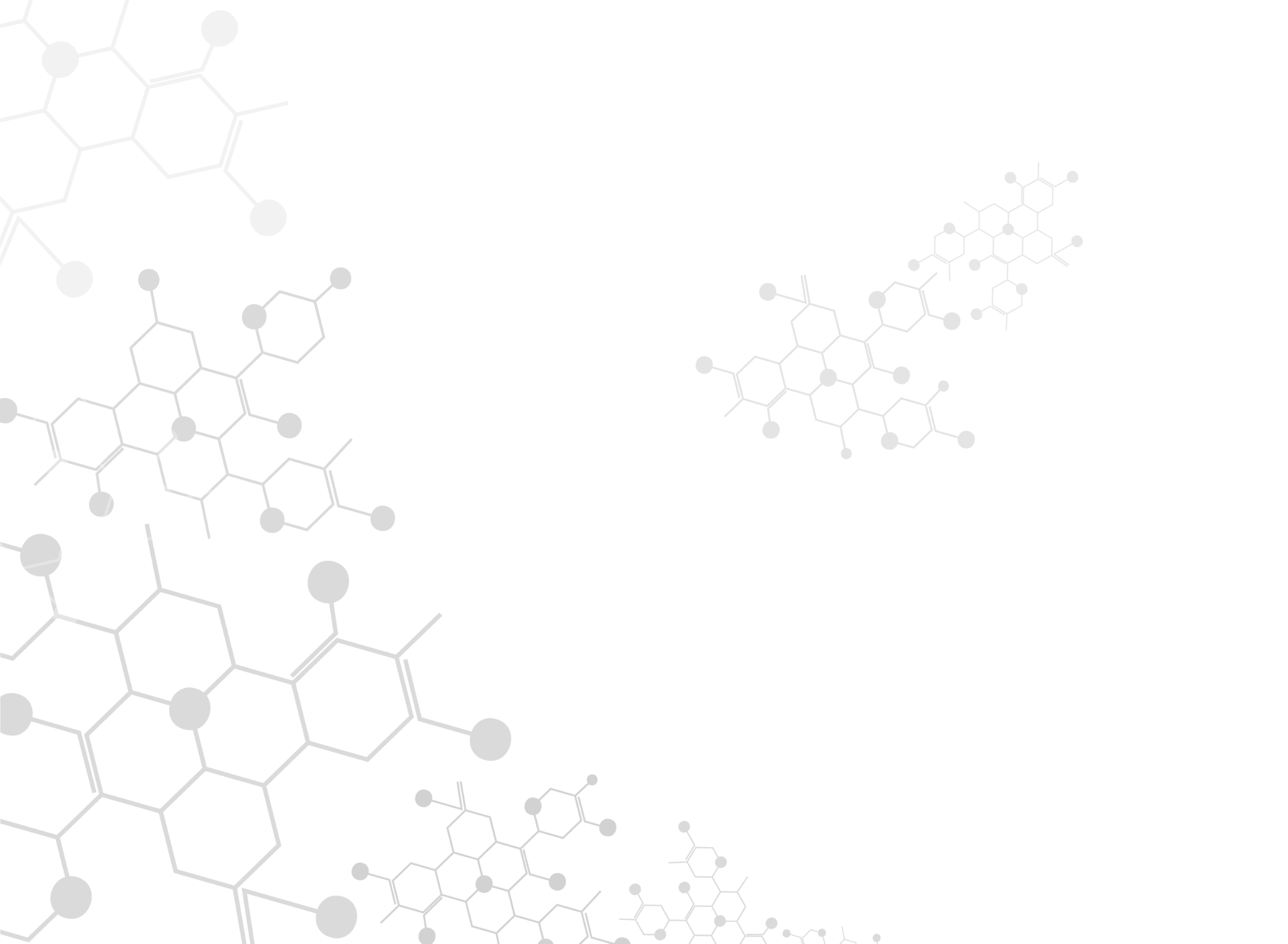 Eric Van Dusen,  Kseniya Usovich
 Data Science Undergraduate Studies, UC Berkeley 
ericvd@berkeley.edu
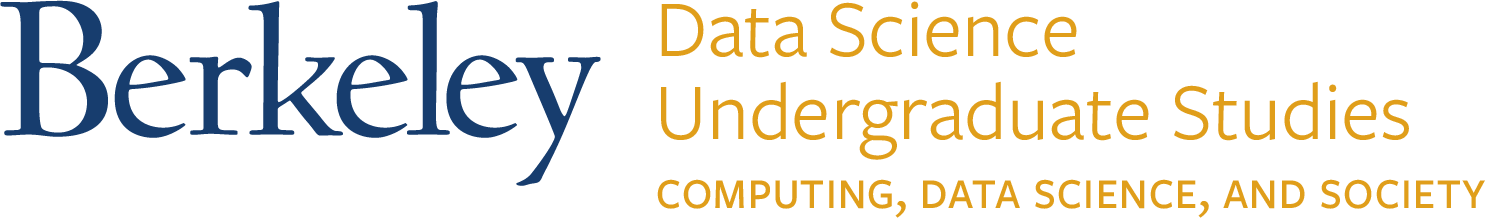 [Speaker Notes: Eric]
Overview
Data 8 overview
Summer workshops
California Alliance
Transfers to Data Science Major
Data 8 in depth

More time to Demo / Q&A at 4-5PM  - bring a laptop
Data 8
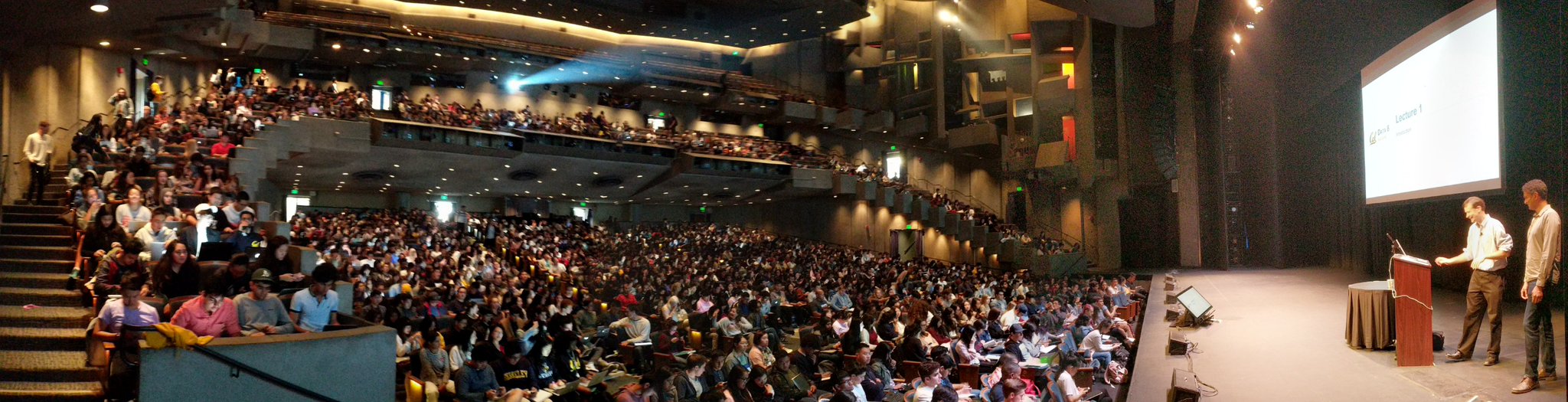 1500 students per semester
	Built to be scalable
		Built as open source project
Data 8 as a common platform
The following are officially articulated courses equivalent to Data C8 at California community colleges: 
CIS 107 at San Jose City College
CompSci 8 at El Camino College
Math 211 at Skyline College
Math 108 at City College of San Francisco
CS 118 at Santa Barbara City College
CSIT 128 at Palomar College
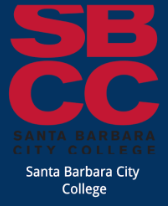 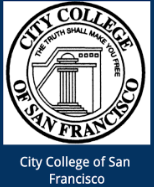 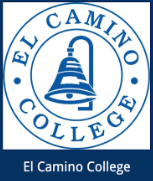 ~200 students per semester in Community College Pilot
	Articulated at several institutions
		Common curriculum platform, 
			Computational Infrastructure
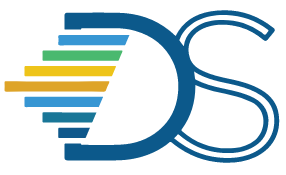 What are key Data 8 starting points
Coding is made accessible and not just for coders
Students learn within literate reproducible code documents
Consistent environments across learners has equity angle
( all machines are equal with cloud access ) 
No / Low prerequisites - data science as first class instead of upper division class
At Berkeley: 30-40 different majors in the class learning together - impacts how students see themselves, how they interact
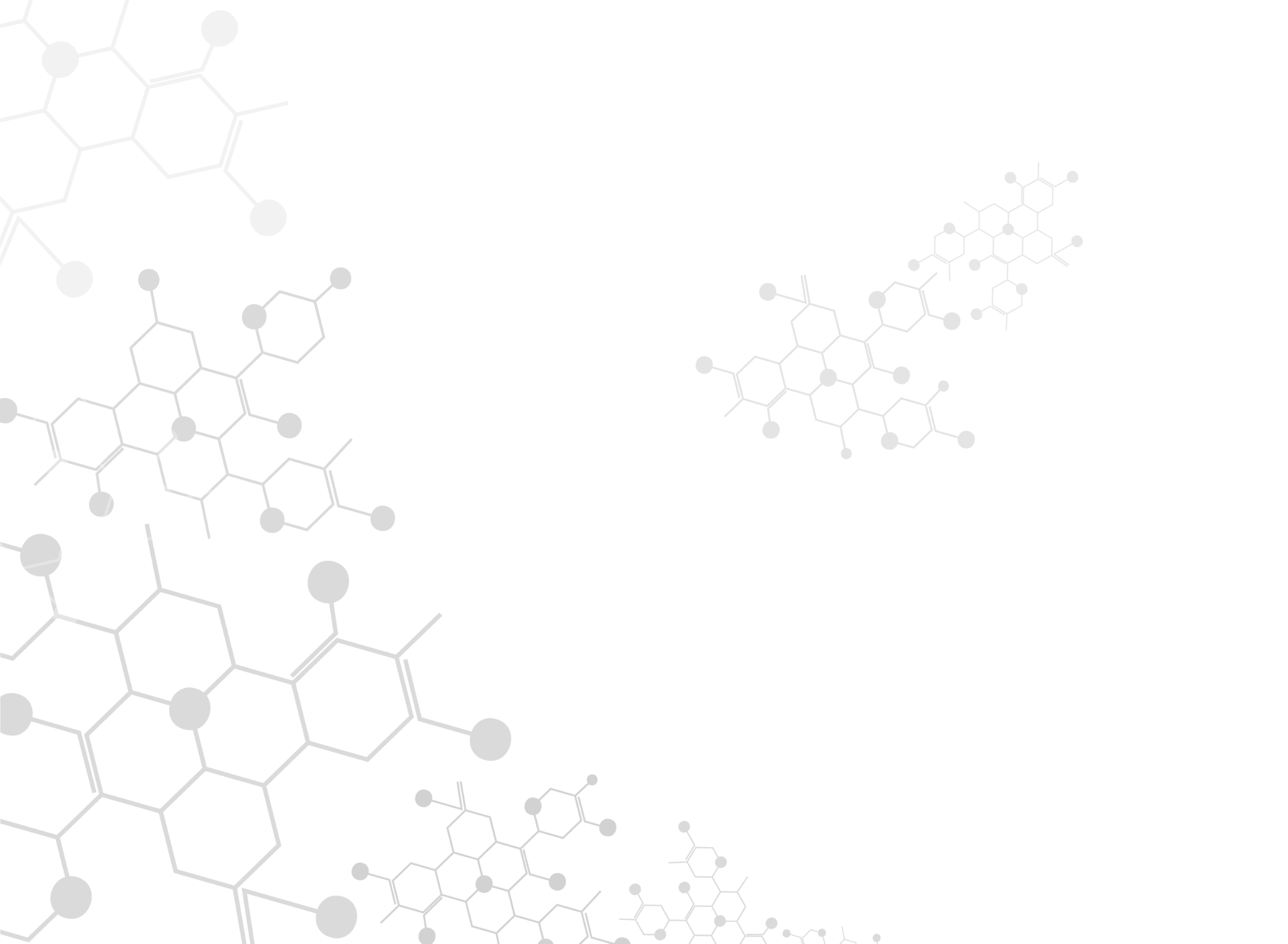 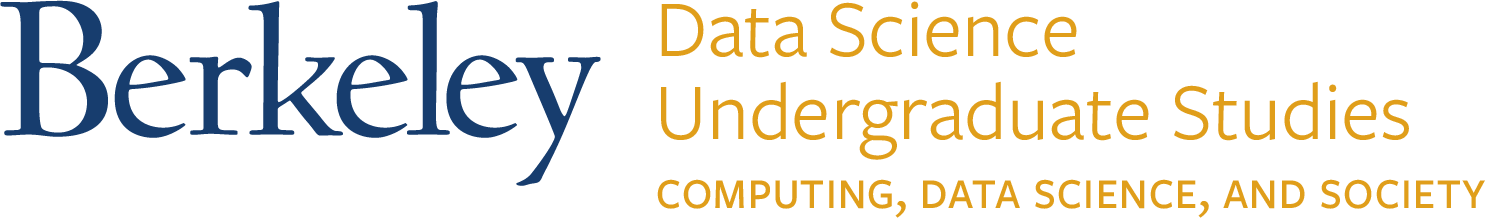 [Speaker Notes: Balaji]
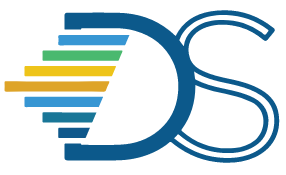 Data 8 - as a platform
Open source curriculum project 
Composed of a set of Computational Notebooks
Online Free Textbook
Lots of resources to share with instructors
Auto-graded assignments (slightly tricky to set up )
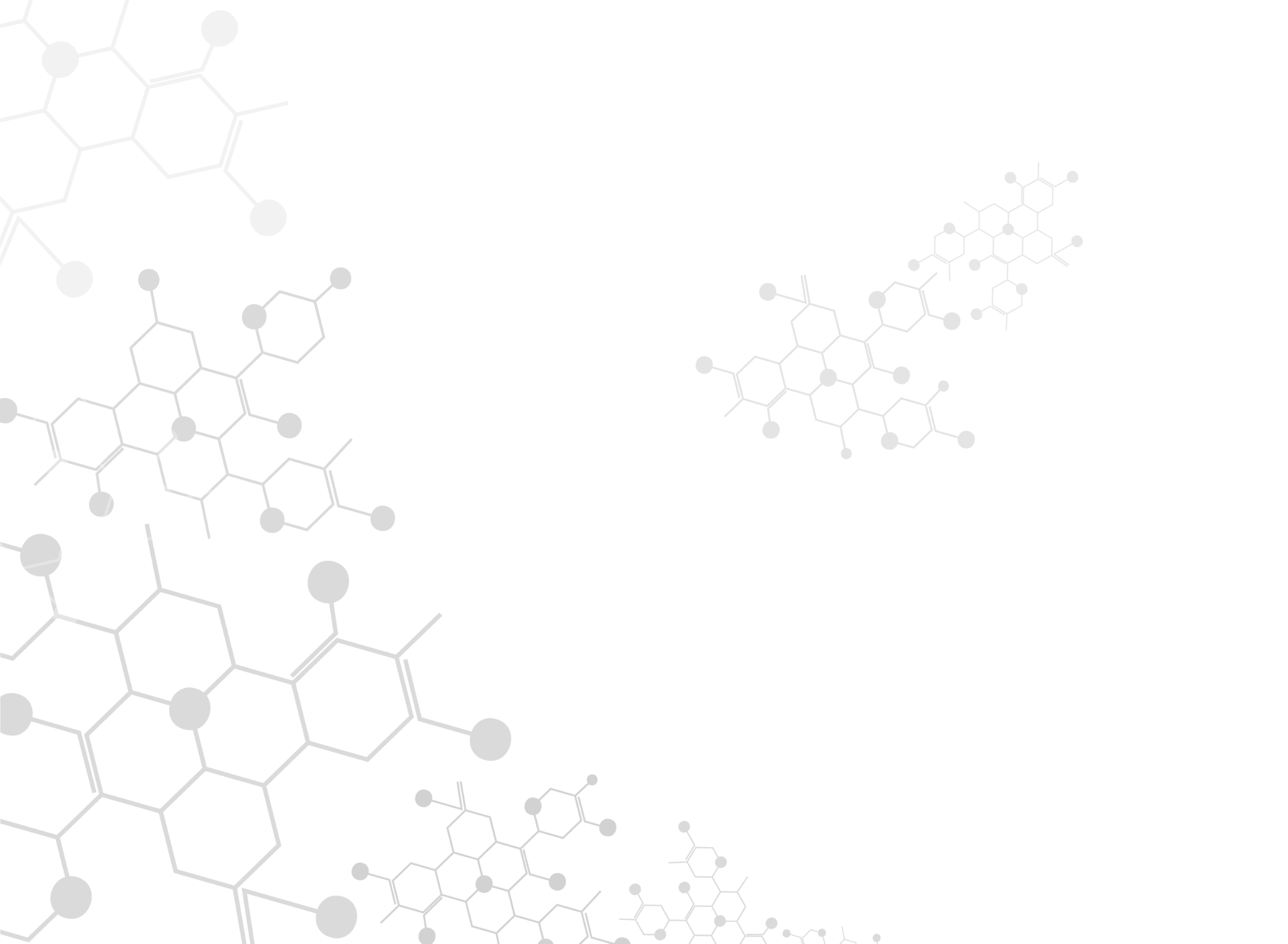 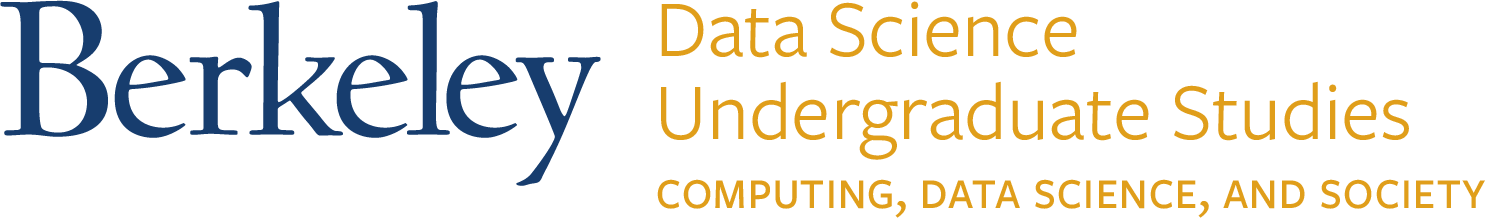 [Speaker Notes: Balaji]
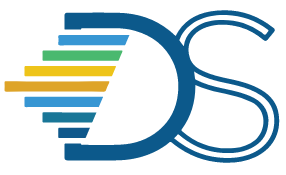 Data 8 at community colleges - pilot phase
San Jose CC  - Sanjay Dorairaj - Run as flipped classroom 
CC San Francisco - Shawn Wiggins (Math) 
El Camino CC - Solomon Russell and Alice Martinez (CS) 
Santa Barbara CC - Nathalie Guebbels - (CS co with Math) 
Skyline CC  - Kayvan Momeni  (Math) 
Palomar CC - Peter Chen    (CS)
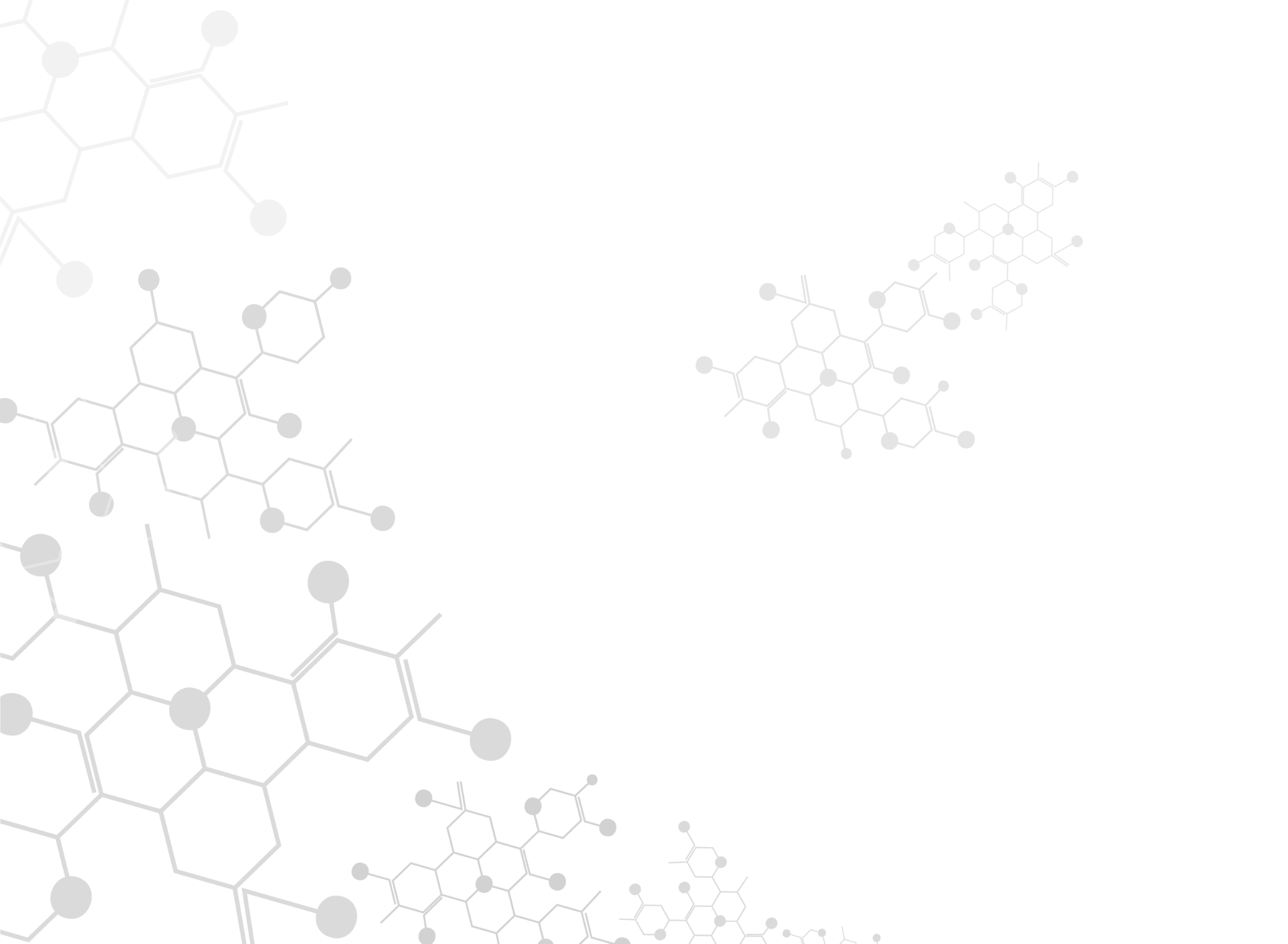 Forming a Community of Practice from Existing Adopters
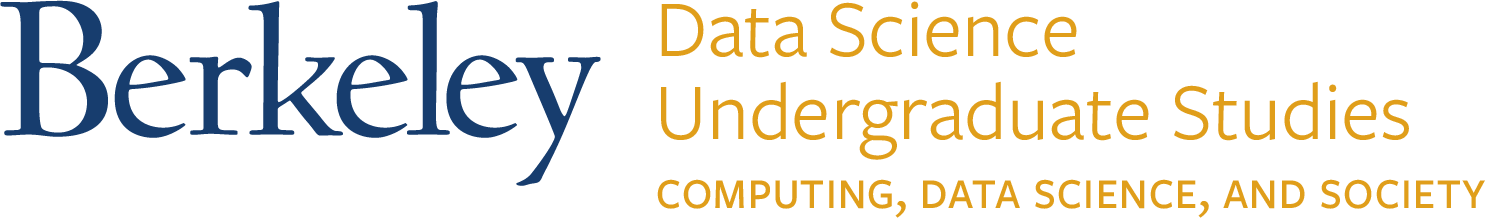 [Speaker Notes: Balaji]
A New Path into Computing
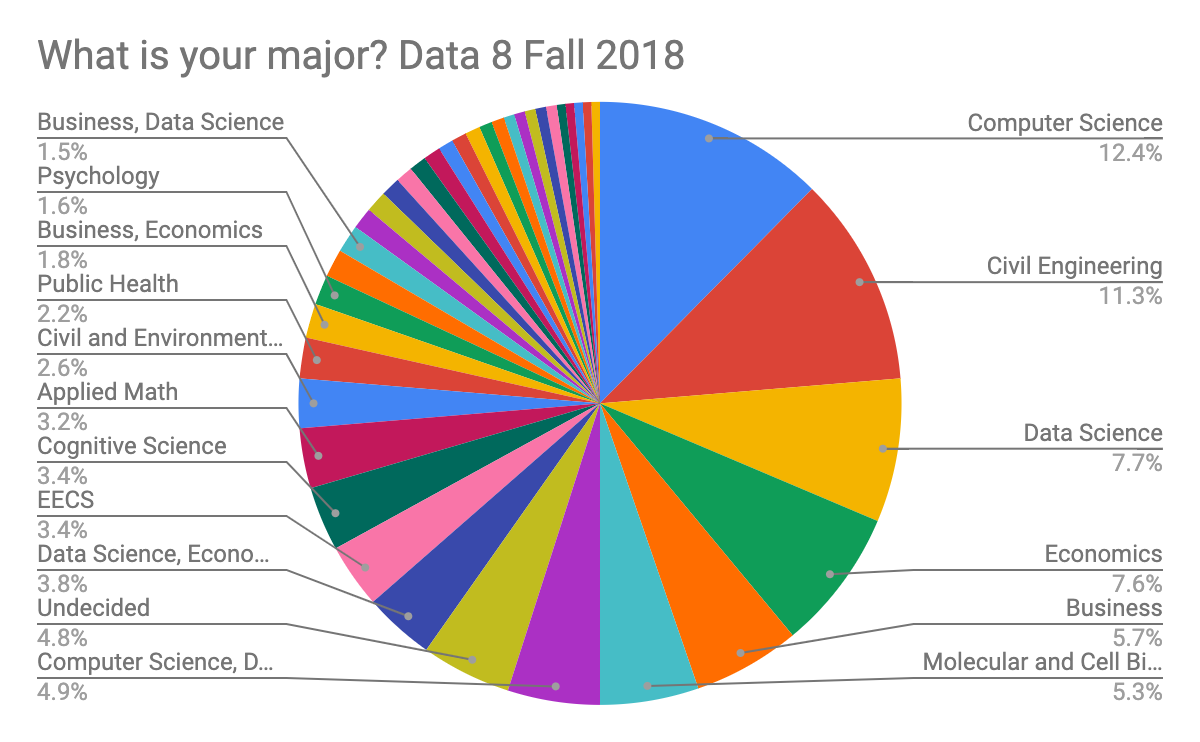 Data 8, a first-year course with no programming or statistics prerequisites, fulfills the statistics requirement for 24 different majors on campus.  (eg. like  C-ID Math 110)
UC Berkeley Female Graduates in Computing
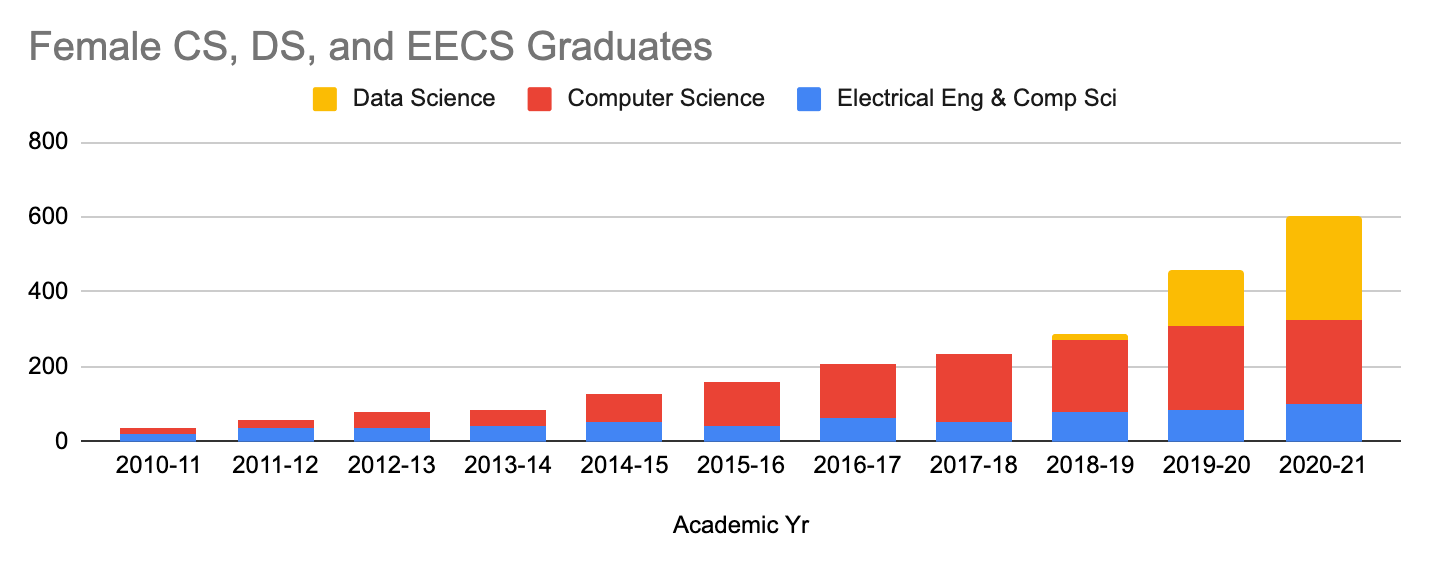 4th Biggest Major
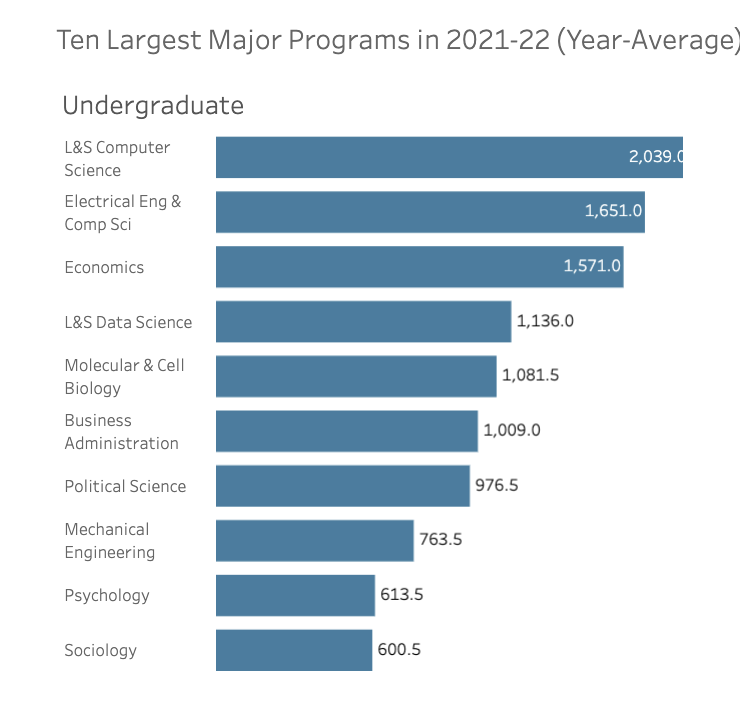 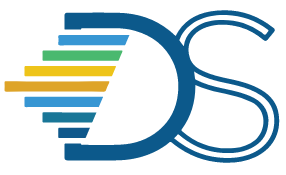 Metacognition ~ Hypothesis ~ Praxis
Tools built for data science are powerful for pedagogy 
Meet student wherever they are in the University 
Data Science teaching tools  
built on Open Source tools and reproducible practices 
Beginner students learn advanced toolkit ~ scaffold to more
Teachers learning open source stack work collaboratively
Simultaneously teach Computational Thinking & Inferential Thinking 
Social Science students need Data Science skills / methods
CS/ML students need inference / ethics
“Notebook based instruction”  - is it an evolution in how we teach?
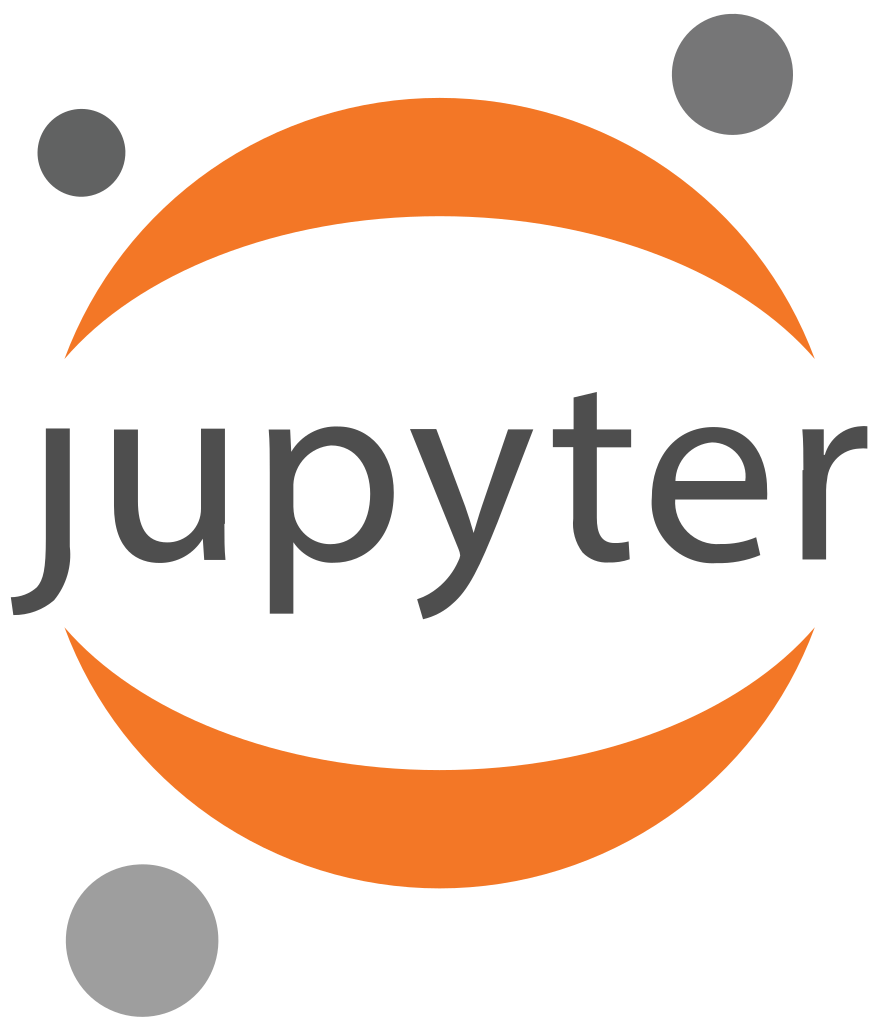 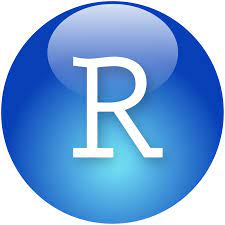 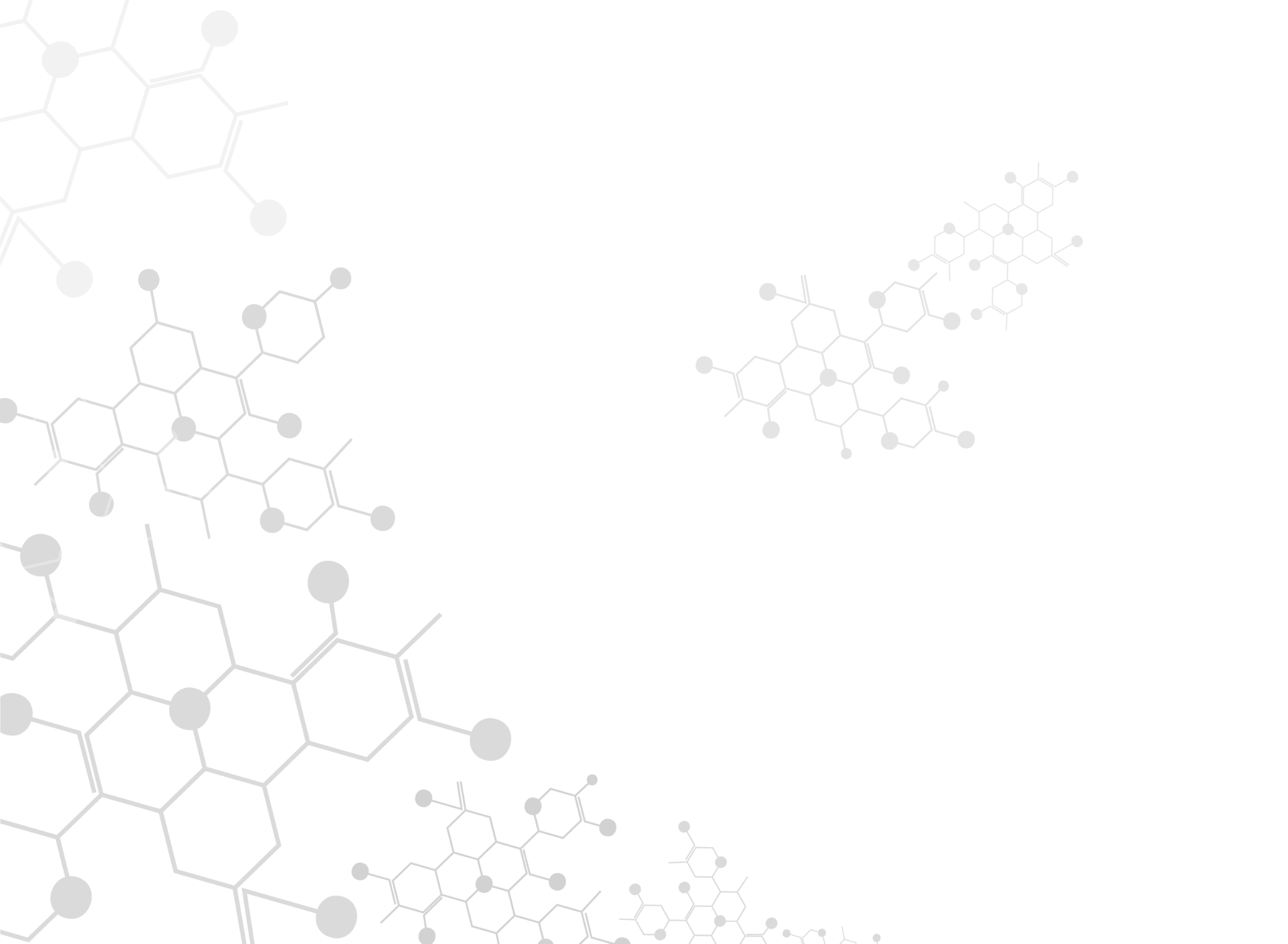 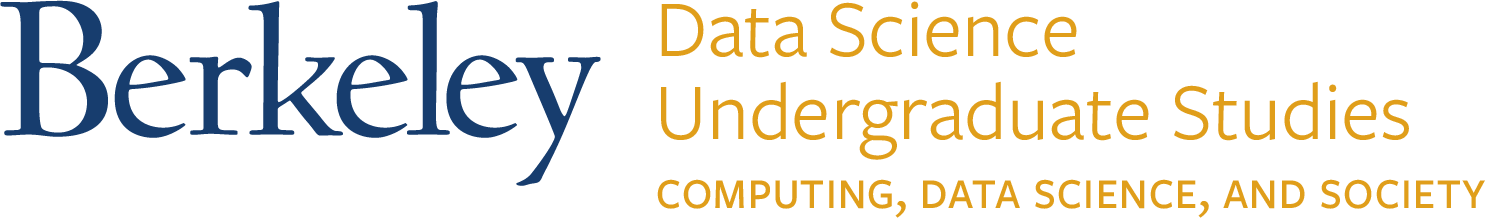 [Speaker Notes: Balaji]
Inclusion Efforts around Data 8
Data Scholars - Foundation Seminar with extra support
Peer mentors, small group cohort, extra homework support

Data 6 -  A class before Data 8  - work in progress
Not a major requirement, builds familiarity with computing
Offered as a summer bridge for SEED scholars program for 3 years

Community College 
	Support for community college instructors
	Transfer student seminar for new transfers once at Berkeley
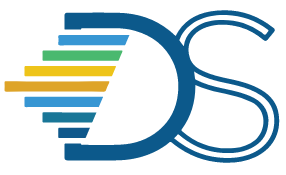 Teaching Other Teachers
Innovation in Pedagogy 
Coding for Professors
Instructional Technology
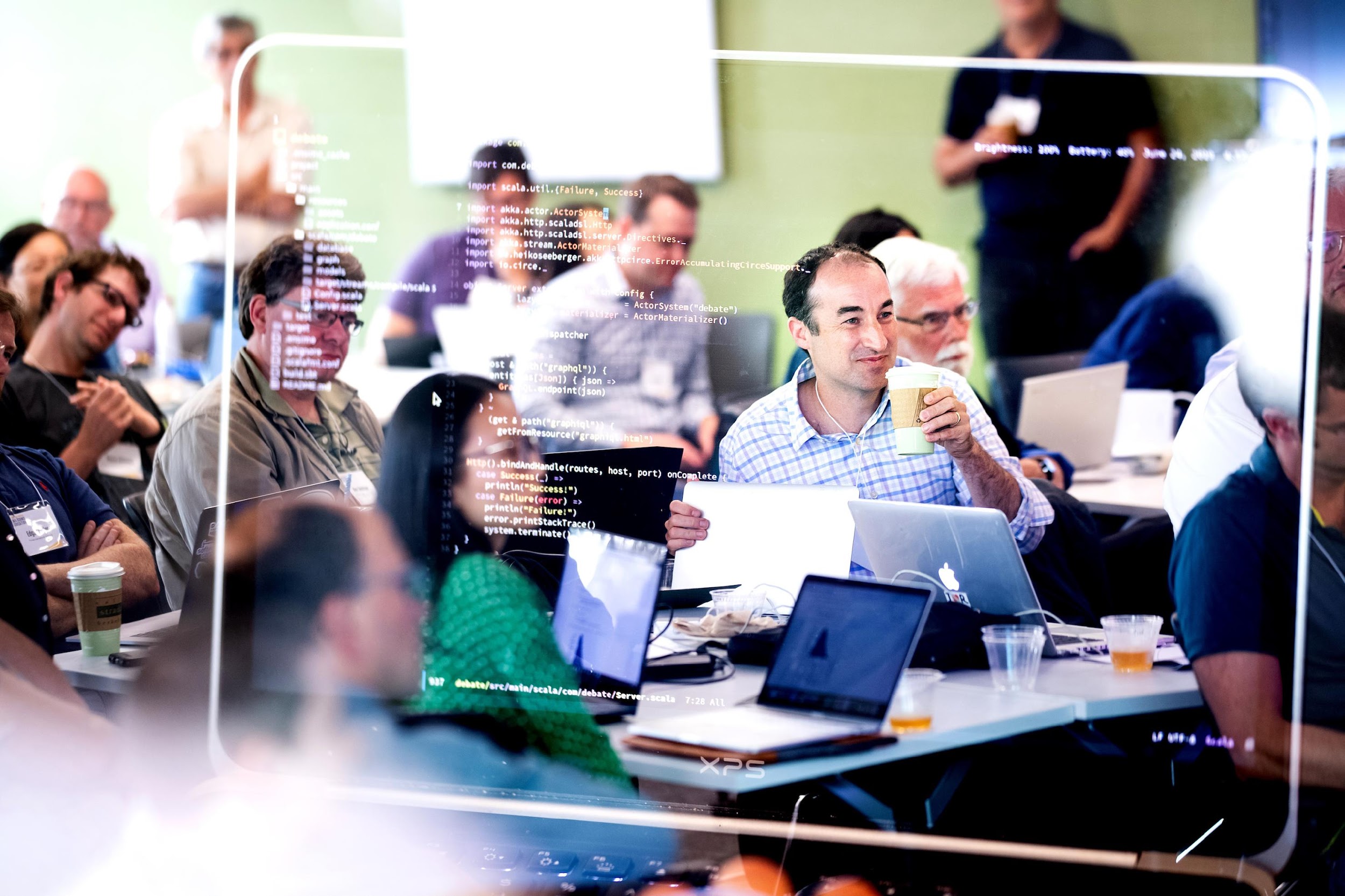 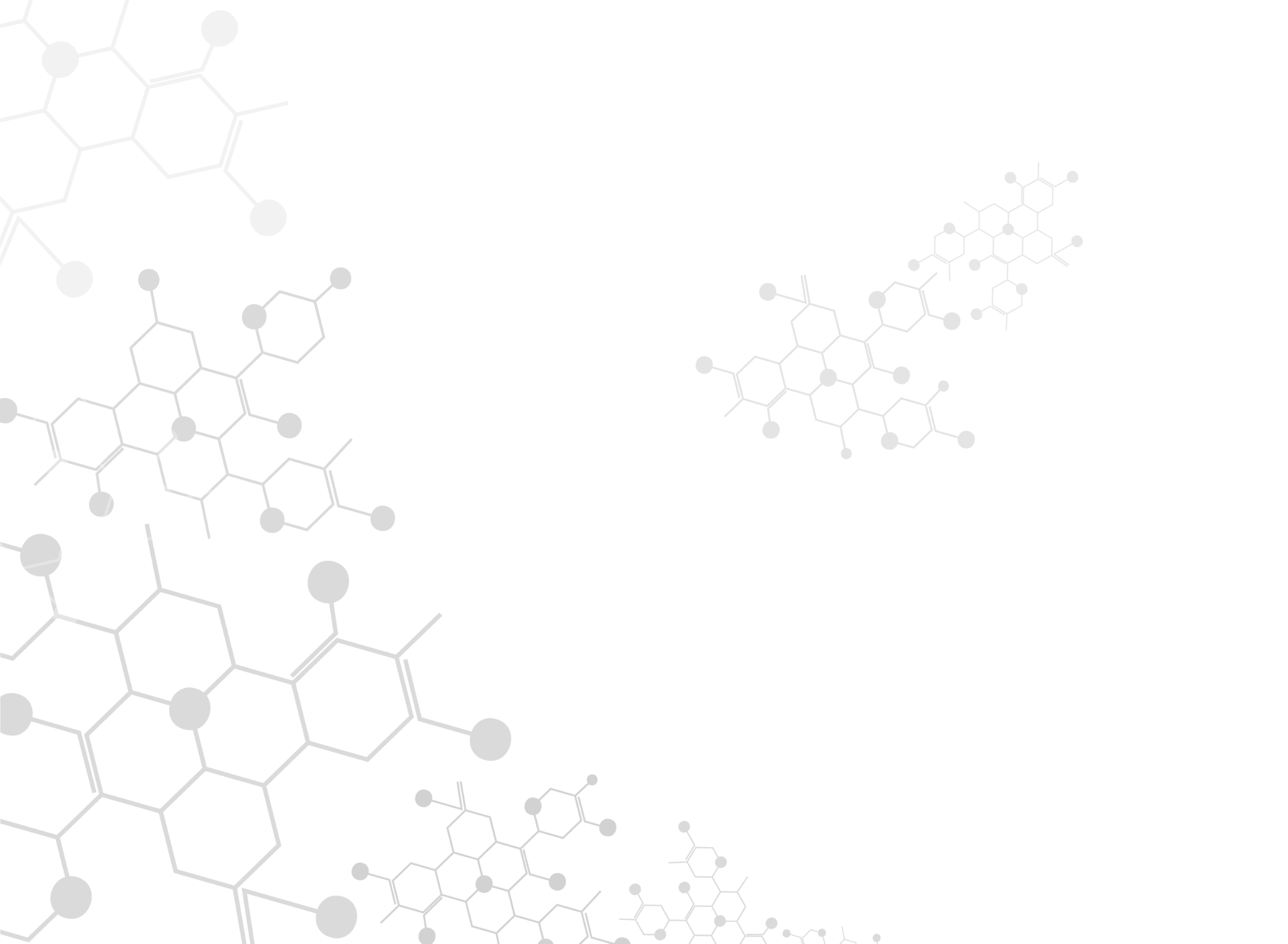 Pedagogy workshop for UC Berkeley Professors → National Workshop for Data Science Education
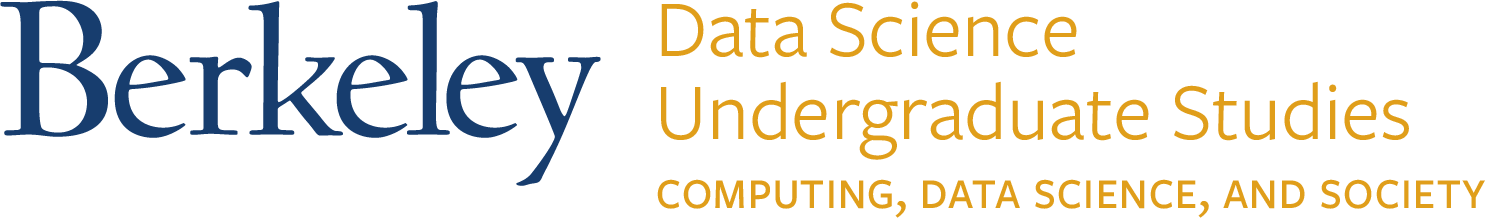 [Speaker Notes: Balaji]
Details on National Workshop for Data Science Education
National Workshop on Data Science Education aims to bring together Data Science educators from all over the world. 
Training for Data 8 
Overview of Berkeley Data Science 
Human Context & Ethics 
Panels
Data Science across California
Equity and Inclusion
High School Data Science
Math for Data Science
dates: June 20-23, UC Berkeley & Online
bit.ly/nwdse2023
Register Here:
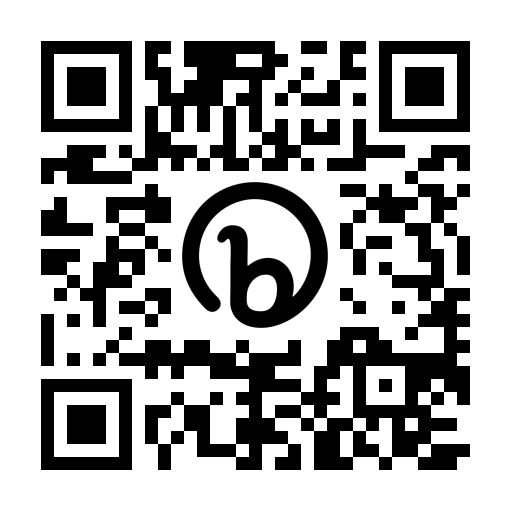 California Panel at National Workshop 2020-22
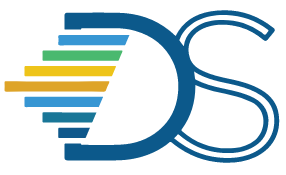 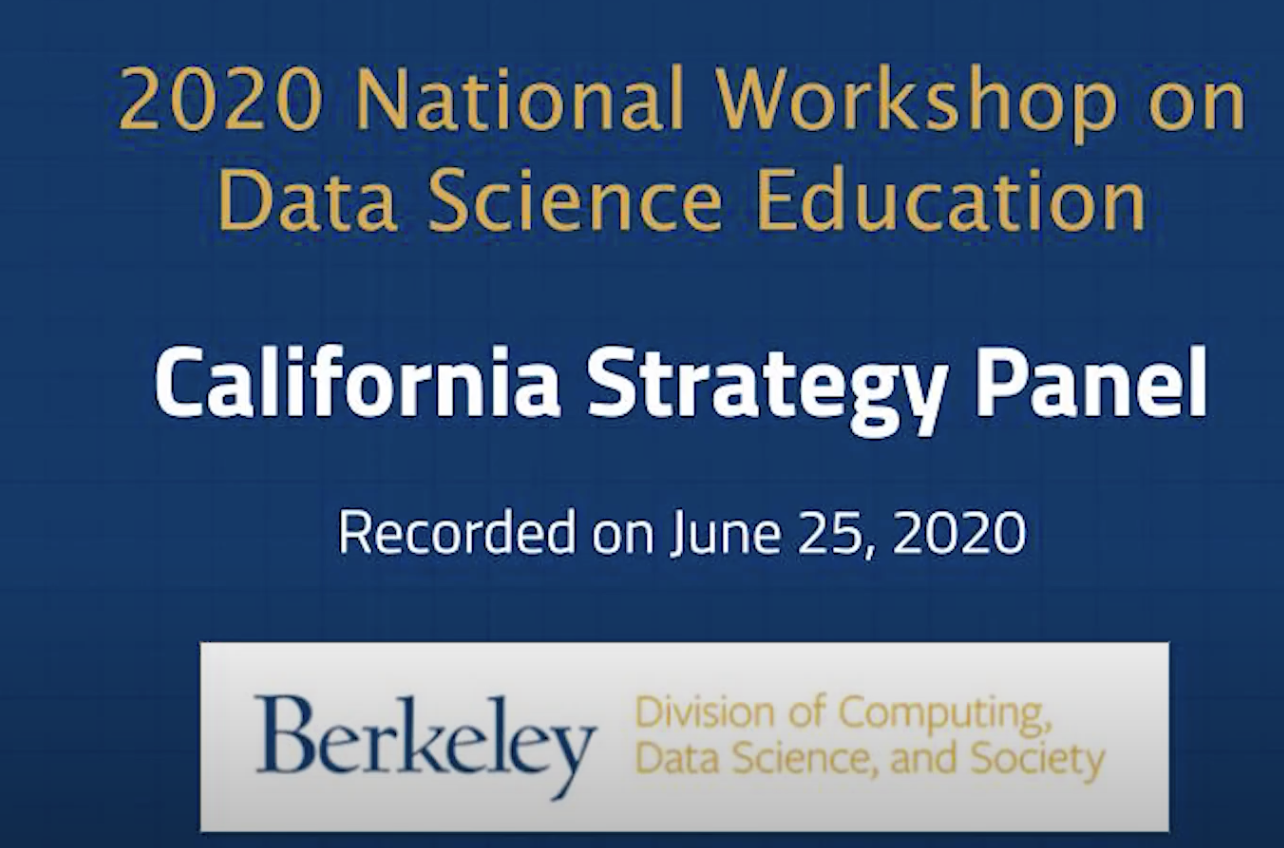 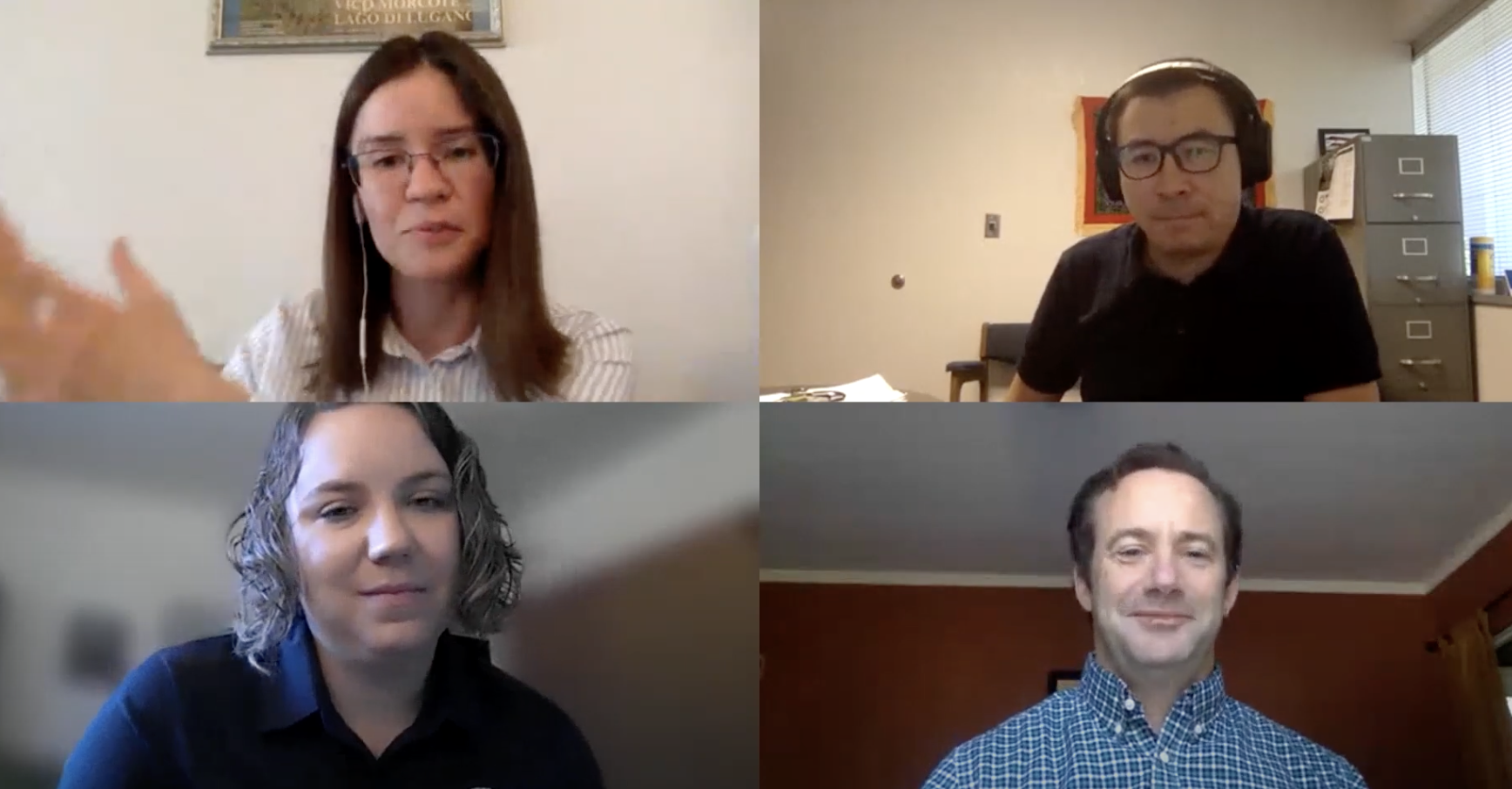 2020 - First Panel


2021 - Summary of efforts at UC CSU CCC


2022 - Learning Lab and CID Chair
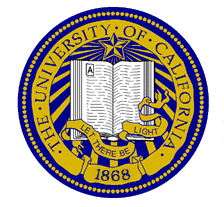 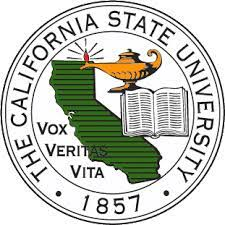 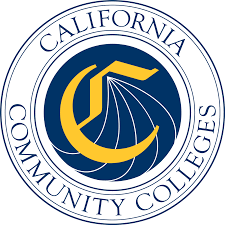 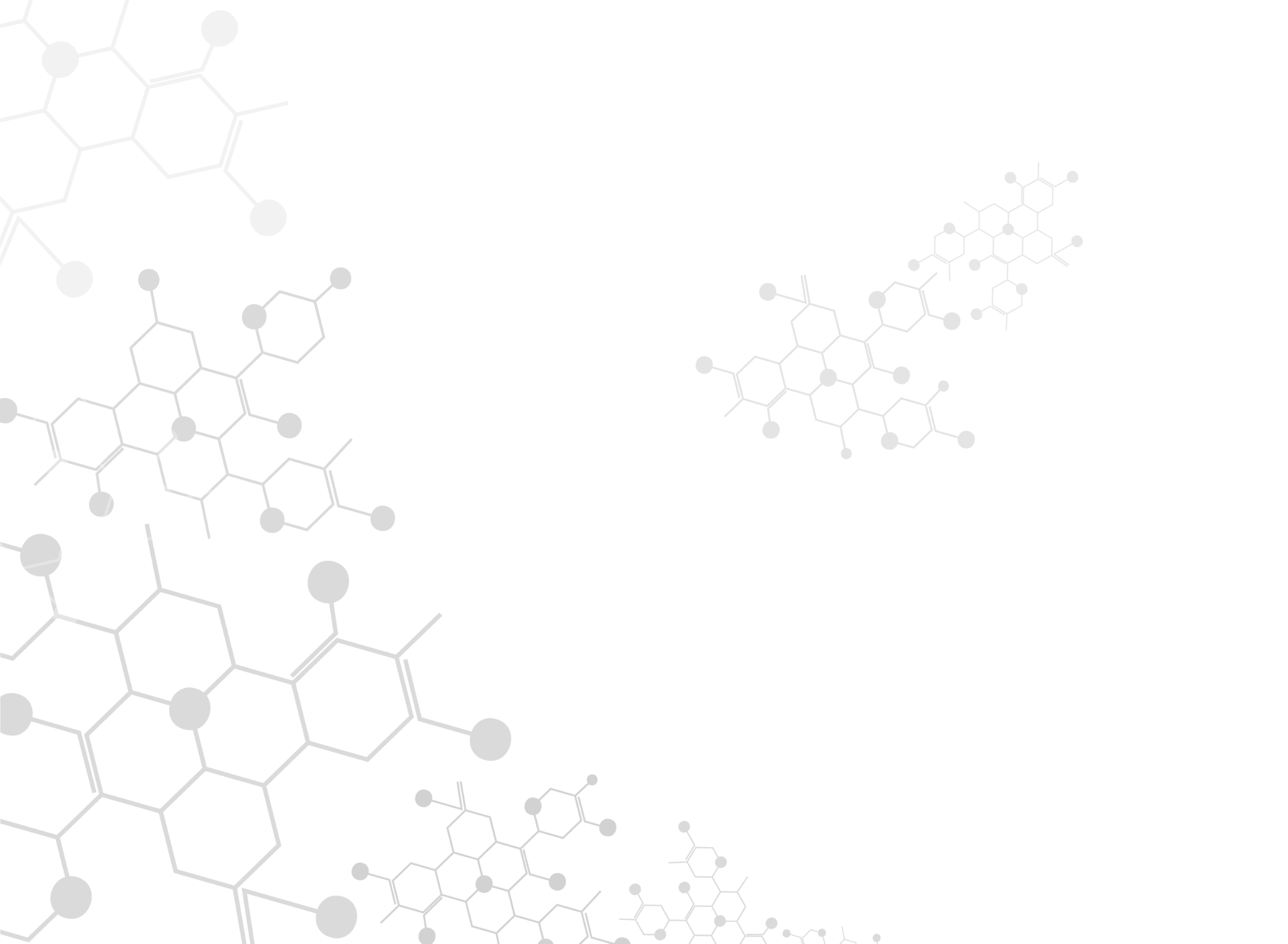 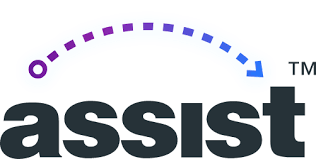 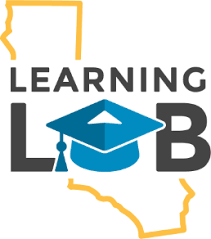 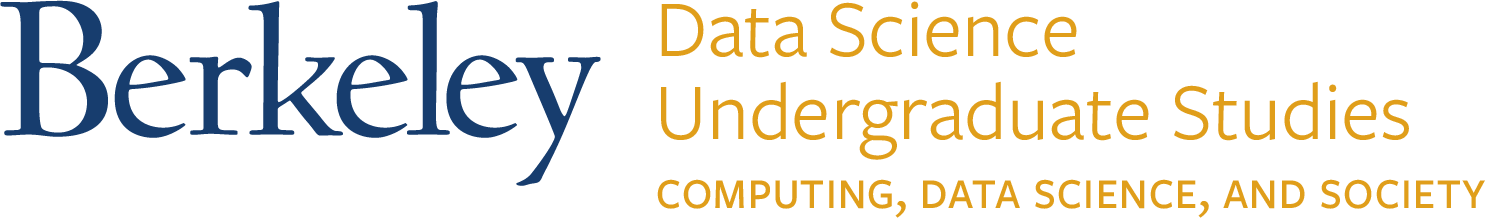 [Speaker Notes: Balaji]
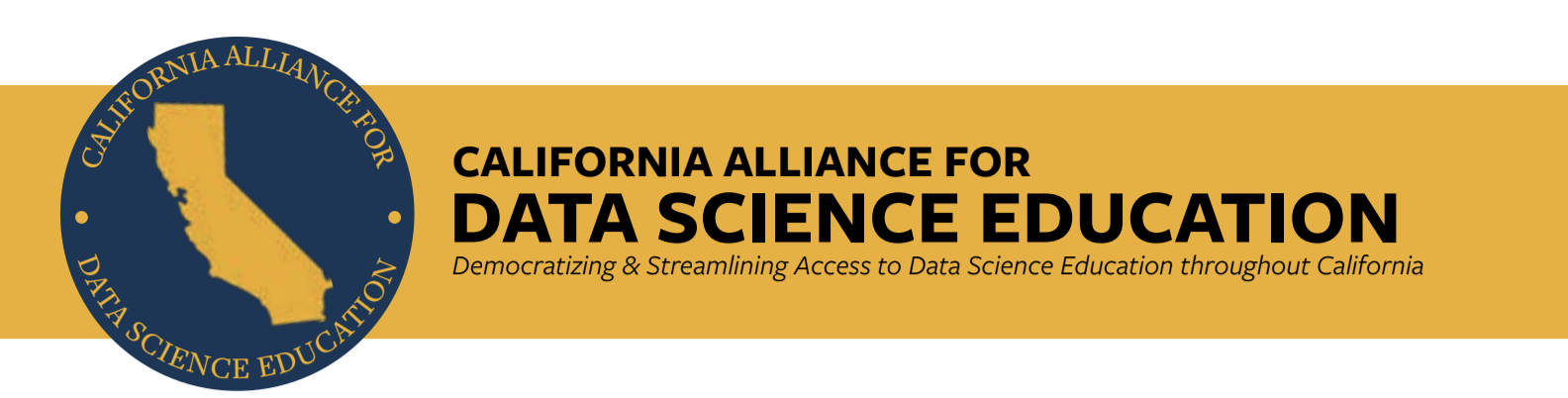 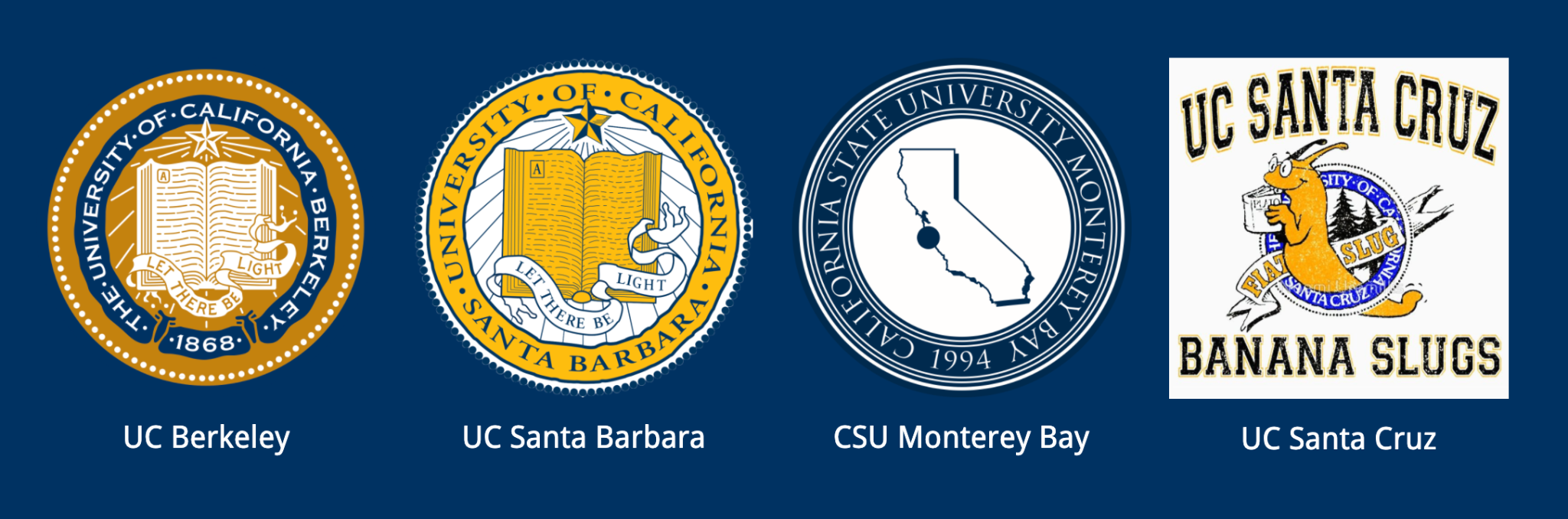 An advisory group from a diverse  coalition of academic institutions.
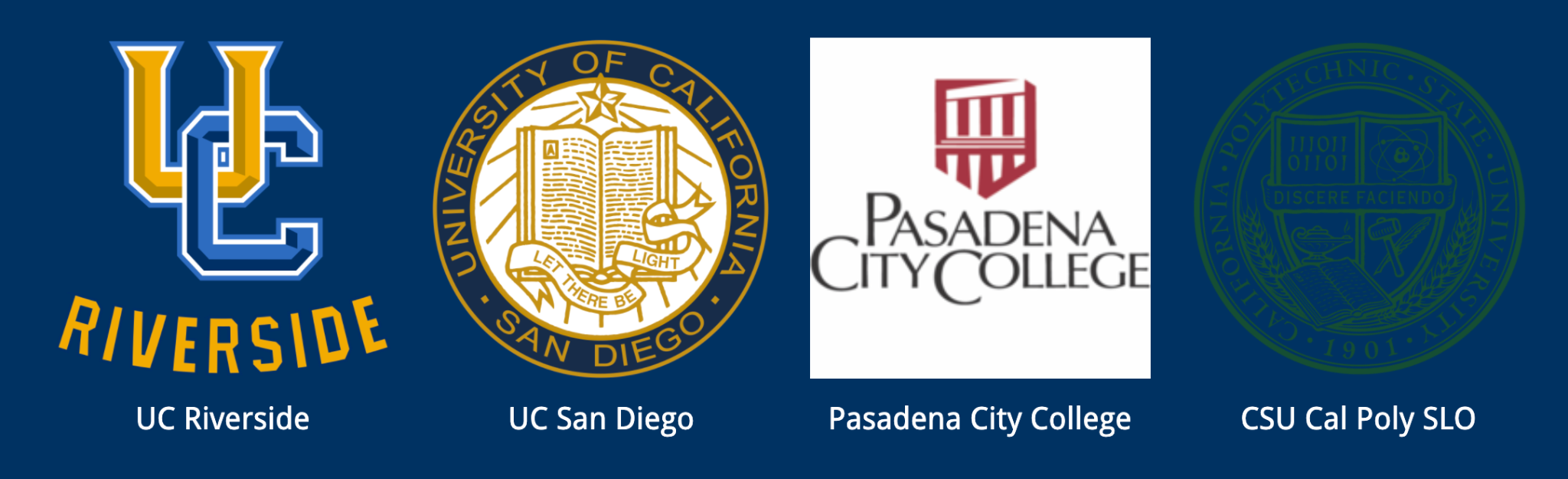 16 California Institutions
6 UCs, 5 CSUs, 4 CCCs, 1 Private Institution
Quarterly Board Meetings
Key Topics Discussed
Articulation efforts 
( eg Katia at CCSF ) 
Key Classes for Transfers
DS Major Requirements and Pathways
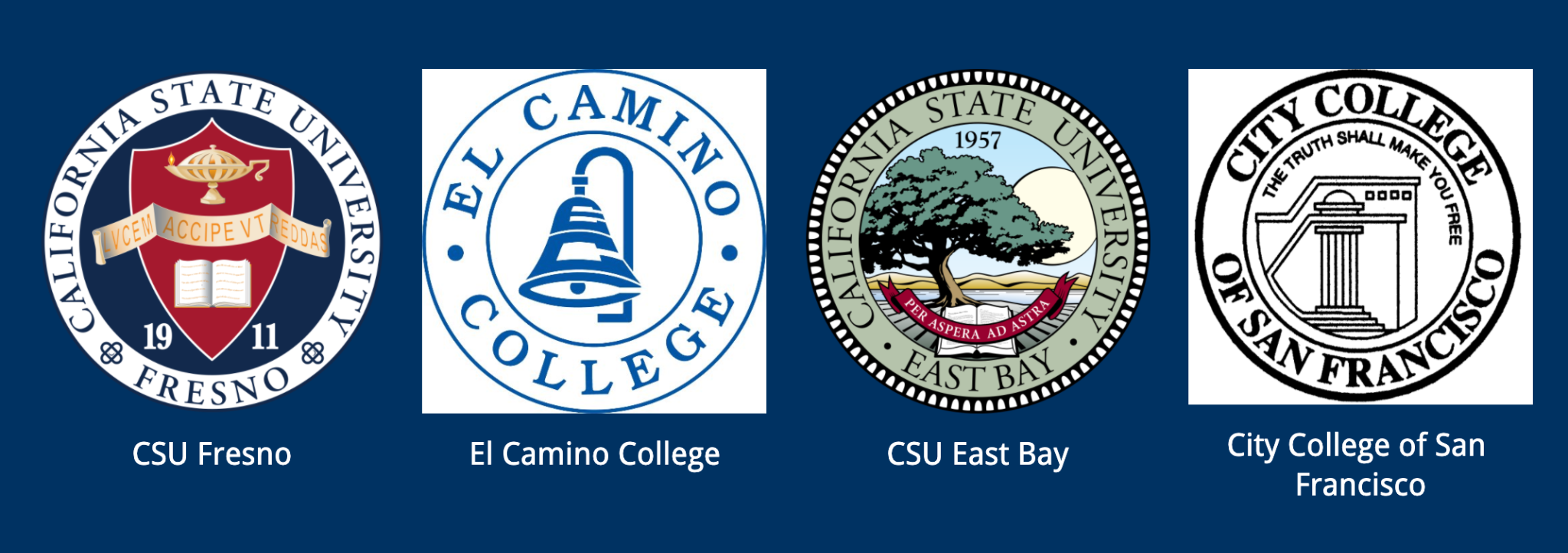 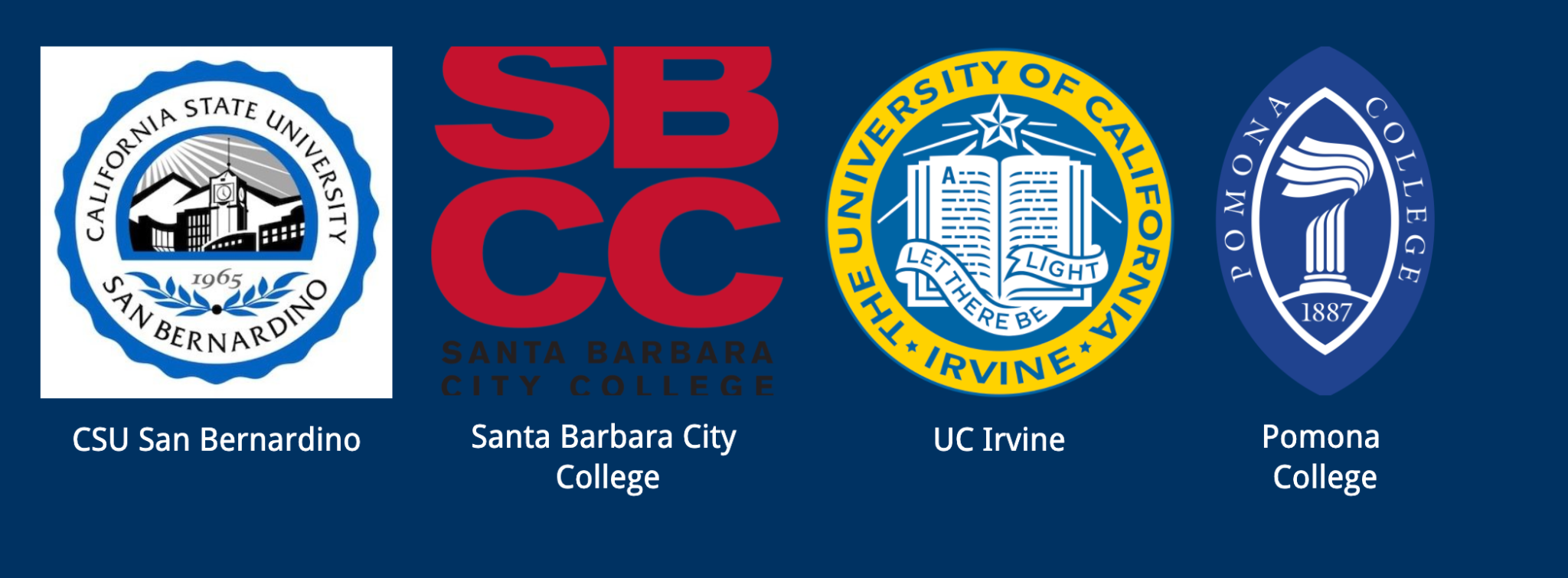 [Speaker Notes: Meets Quarterly]
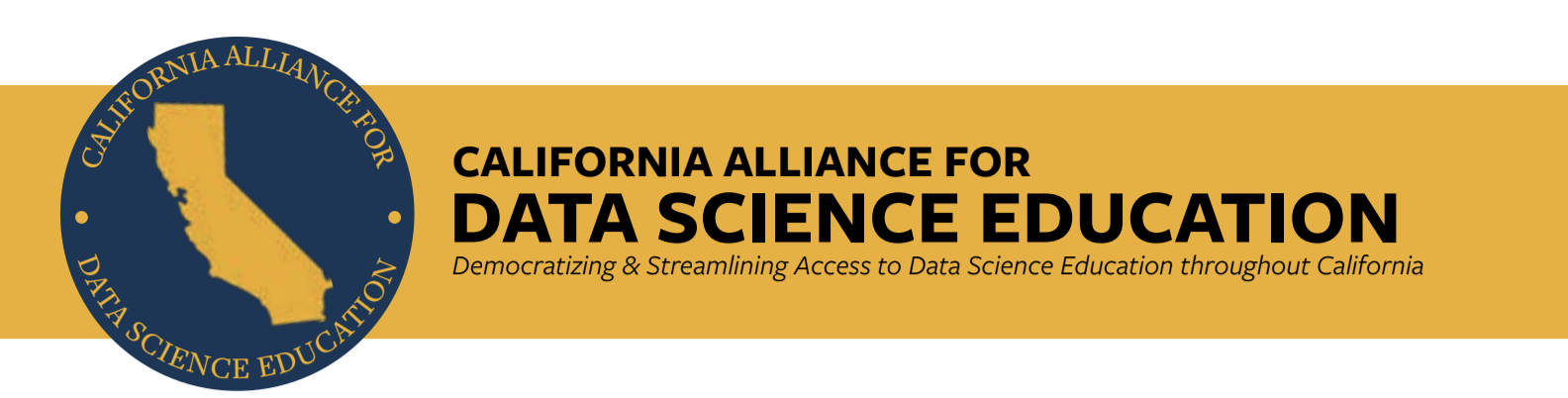 Streamlining Data Science Education across California
Collaborative Vision
Coordination - DS Efforts across institutions
Creating the first California-wide public survey of  UC, CSUs and CCCs  DS Programs
Gaining support from UCOP CSUCO and CCCO
Linkages for NSF (HDR) proposals
Process - Aiding the Transfer and Articulation process for CCCs
Organized a Community of Practice Workshop 
Facilitating articulation for pilot institutions
Fundamentals of Data Science requirements
Mathematics background requirements 
UC Office of the President - articulation coordination
Support -  Infrastructure and Curriculum
Creating resources/training for Intro to Data Science adoption
Cloud pilot partnership with 2i2c.org and Cloudbank
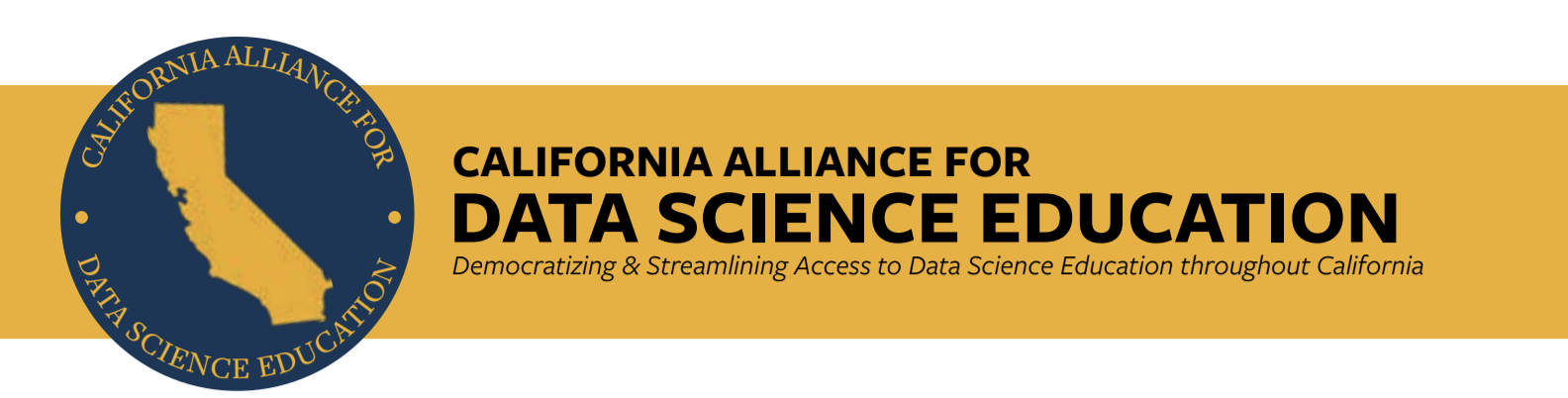 2021-2022 Progress Summary:
CADSE Website
UC, CSU, CCC Summary of Data Science Programs 
Mathematics background requirements for Intro. to Data Science
Fundamentals of Data Science requirements
Intro To Stats Project: Beginning Database of CSU Intro To Stats Courses 
A few of our 2021 milestones: 
February 2021 meeting 149 attendees from 65 institutions across California
Participated in the CMC^3 and ADSA Conferences (December) 
Microsoft and CADSE’s Faculty Residency Program Completed
Held a CCC Instructors Community of Practice Workshop  (October) 
February 2022 meeting (February)
CSU-Wide Workshop (April)
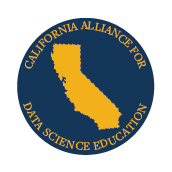 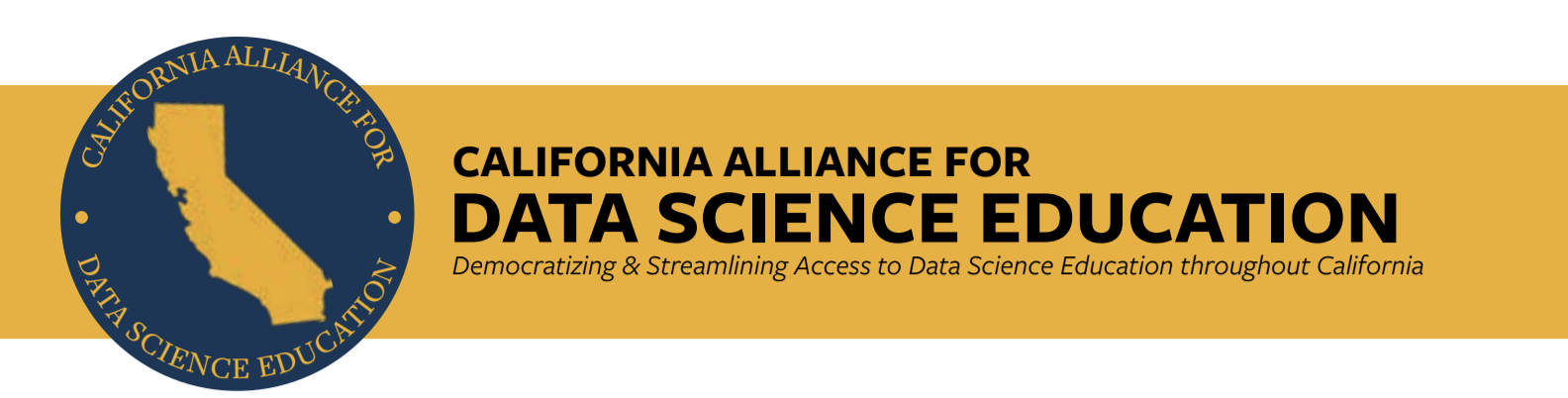 Let’s work together
data.berkeley.edu/californiaalliance
data.berkeley.edu/2022workshop
ds-help@berkeley.edu
ericvd@berkeley.edu
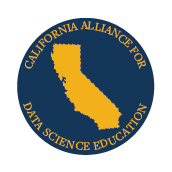 Working towards a UC Transfer Pathway
Not all are required - many are recommended - or chose 3 of 5 etc
UC Berkeley Transfer Students 
in DS Major
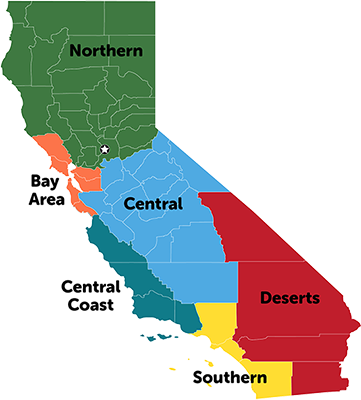 1
~200 Declared majors
~50-100 intending
75 incoming transfers
1
53 responses in a survey of 135 transfer students in the DS major
32
Which Community College did you transfer from?
LA
6
13
Math and CS/Engineering Classes Taken
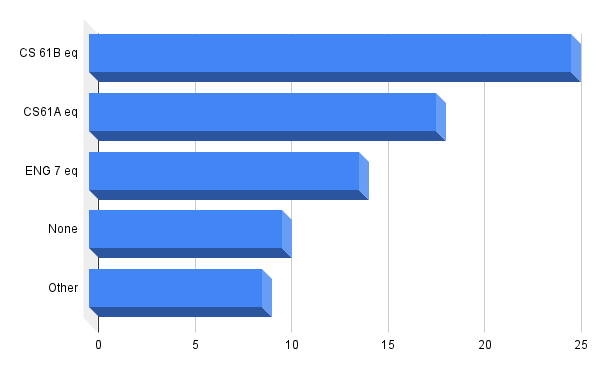 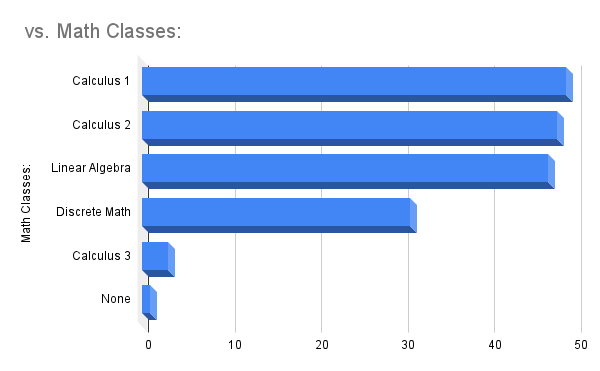 [Speaker Notes: Some had 2 or more]
Did you transfer with a Transfer Degree?
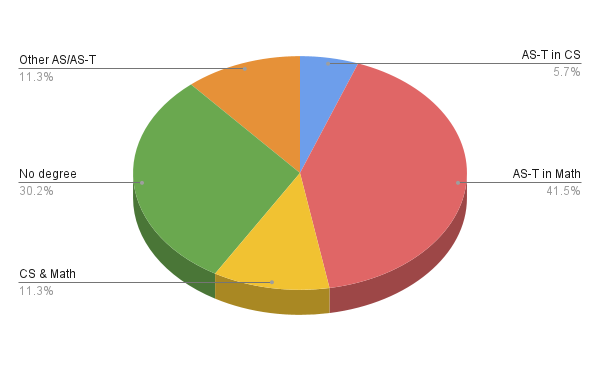 More than 40% of respondents have transferred with a AS-T degree in Math

Some had 2+ degrees at the time of transfer
Familiarity with a programming language (if any)
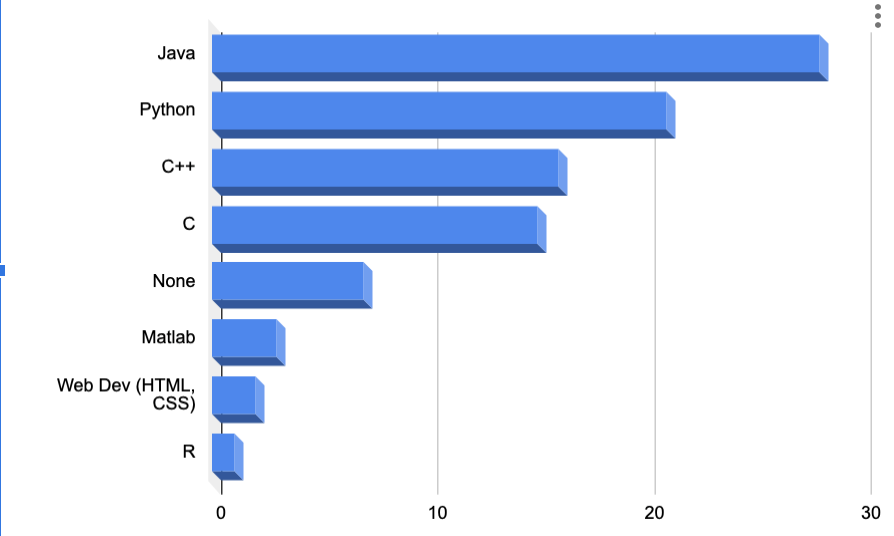 Both Python & Java (studied in DS at UC Berkeley) were the most popular 

Some had familiarity with 2 or more before transferring to UC Berkeley
Have taken Statistics prior to the Transfer
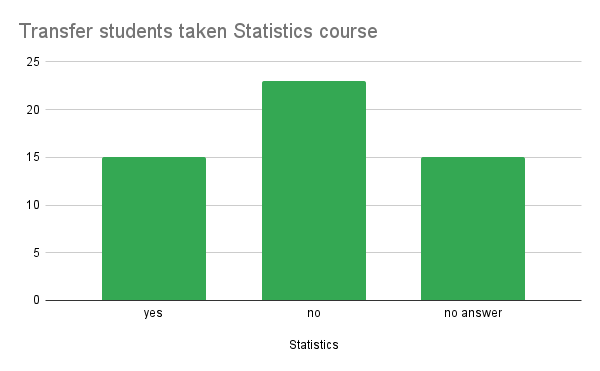 Intended major at the time of transfer (if not DS)
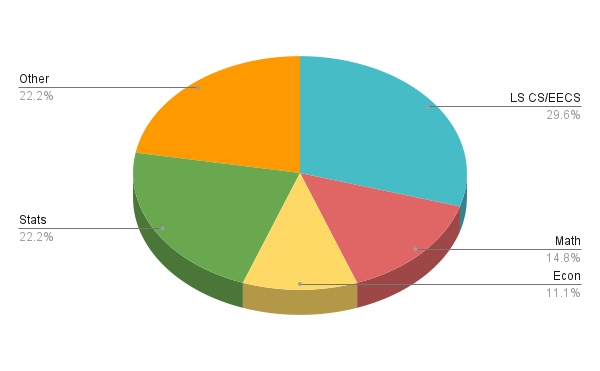 Did you know about Data Science before transferring to UC Berkeley?
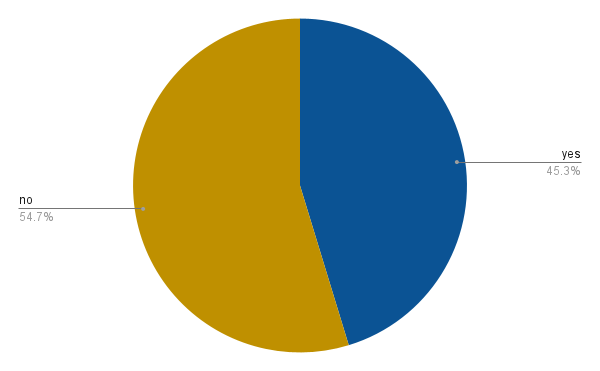 Support Programs at UC Berkeley
- transfer students have taken advantage of:
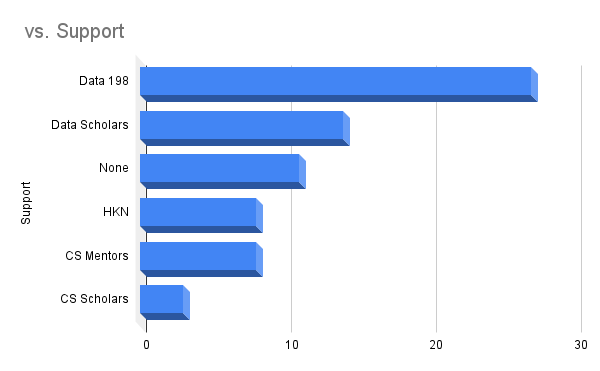 *Data 198 is a transfer success class

~30% get support from 2 or more of the organizations/classes listed here
[Speaker Notes: Thanks to Anara Myrzabekova, Vivrd Prasanna, and Kseniya Usovich as well as the DS advisors for helping us with the survey]
Data 8 Course Overview
Data 8 Structure
Hybrid of an intro Stats with intro CS course
4 credit class 
3 hours lecture / 1 hour lab / 1 hour discussion
Optional small group tutoring
Collaborative discussion board 
Student powered office hours 
Set of Jupyter notebooks with pedagogy and coding
Midterm and Final
Data 8 Jupyter notebooks
Pedagogy and assignment combined curriculum 
Mirrors textbook as well 
10 labs - usually complete in lab class (supports hw) 
11 homeworks - weekly most weeks 
3 projects  - longer, 2-week-long homework assignment
Applied to real world problems
Set of lecture notebooks as well 
Autograding within notebooks
Real time feedback for sanity checks, progress
Can be used for assessment as well
Teaching through vignettes
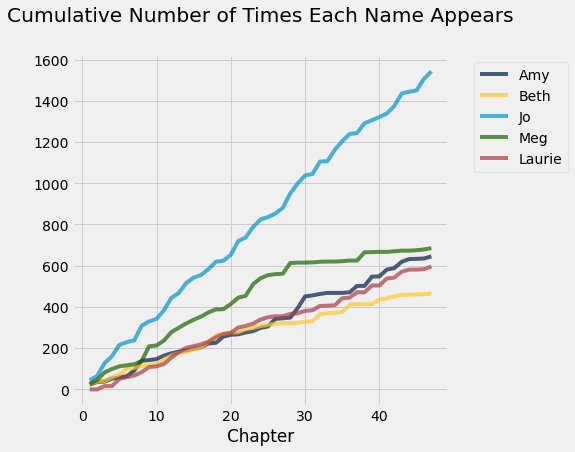 Course Design
Computational Thinking
Use computation to automate repeated tasks & learn how repetition is useful for reasoning and inference.
Applying a function to many values
Iteration for repeated sampling
The effective use of modules (libraries) and objects
np.mean(nba.where(“height”, are.above(80)).column(“salary”))

nba.where(“height”, are.above(80)).select(“salary”).hist()
Computational Thinking
Use computation to automate repeated tasks & learn how repetition is useful for reasoning and inference.
Applying a function to many values
Iteration for repeated sampling
The effective use of modules (libraries) and objects
Keep the programming simple, let the data motivate, and provide lots of opportunity for practice toward mastery.
Supported by Jupyter notebooks, the datascience module, and automated feedback in all assignments.
Inferential Thinking
Visualize, then quantify: 
Description & Visualization: Many questions can be answered with a carefully crafted picture.
Chance, models, hypotheses, inference: The primary tool for inference is to draw new samples and see the difference. Sampling variability is expected and visible.
Correlation, prediction, classification: Simple techniques with a strong emphasis on interpretation.
Throughout, precise conclusions stated in plain English.
Teaching with Real Data
Arrays, tables, visualizations, inference, regression, and classification can all be introduced with real-world data sets.
The human context and ethics of data become a natural focus when examples use real-world datasets.
How were data collected and why?
What information is lost due to data collection decisions?
Associations between geography and race in the U.S.
Content Highlights
Table Manipulation
Relational operations: select columns, filter rows, sort, group, join, and perform arithmetic on columns of data
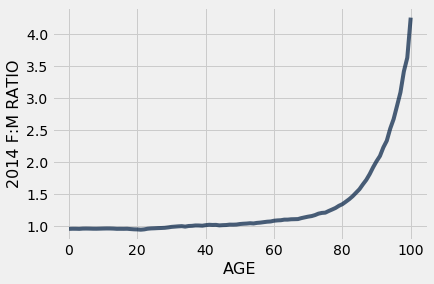 Histograms
Transition from measuring counts to density: allows for bins of different sizes and prepares for future probability courses.
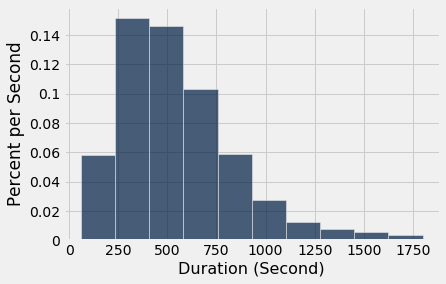 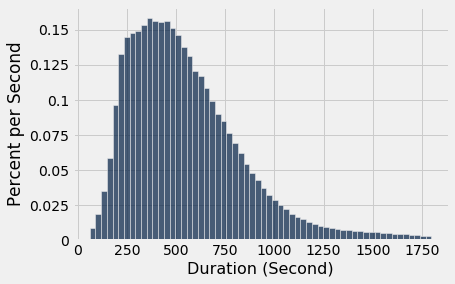 Distributions
Probability content is intentionally limited:
Focus on uniform random sampling from finite populations.
Partitioning and addition, intersections and conditioning, & Bayes’ theorem including a discussion about base rates.
The normal curve, variability of sample means, & the Central Limit Theorem.
No formal treatment of random variables or distribution families other than the normal.
Confidence Intervals
Begins with the observation that empirical distribution of a large random sample typically resembles the distribution of the population from which the sample is drawn.
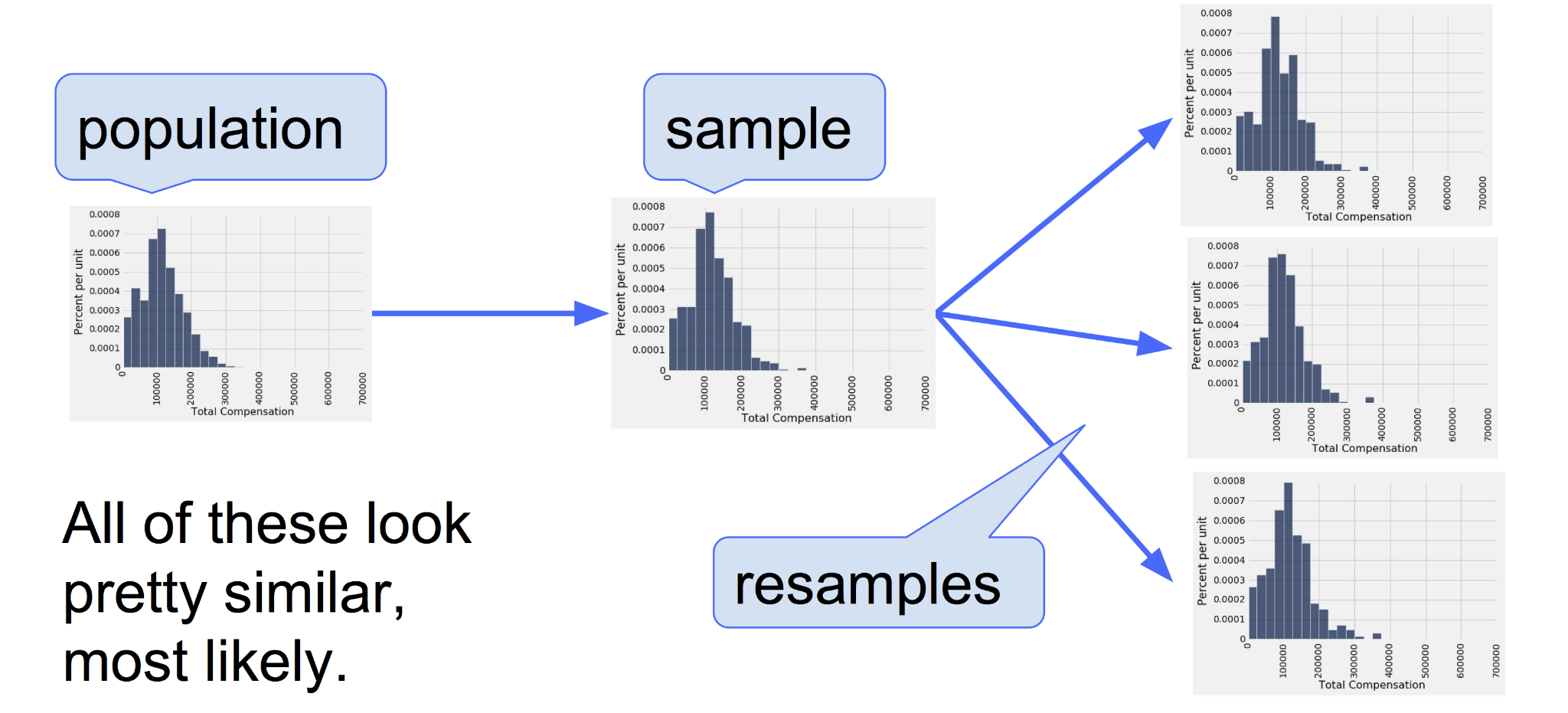 Linear Regression
The treatment of linear regression in Data 8 echoes the presentation of Statistics by Freedman, Pisani, and Purves. 
Correlation as a descriptive statistic.
Properties of the regression line and the assumptions required to use it for prediction; the regression effect.
Equations: least-squares; non-linear regression.
Diagnostics and properties of residuals.
Classification
When (one day) our students learn about a vast array of machine learning techniques and how to implement them, we want them to correctly interpret the result of their work.
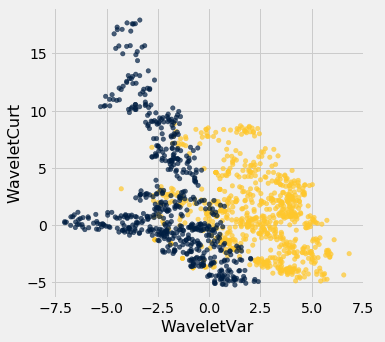 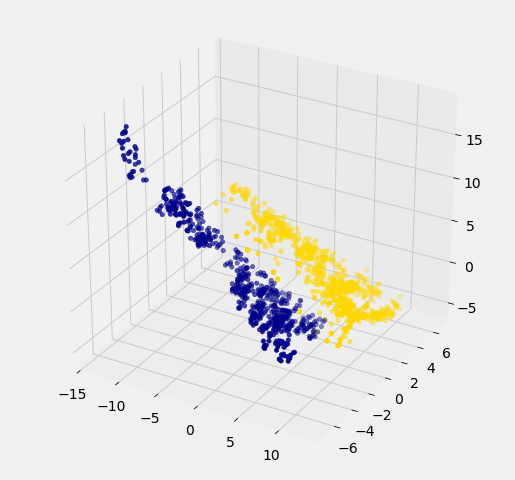 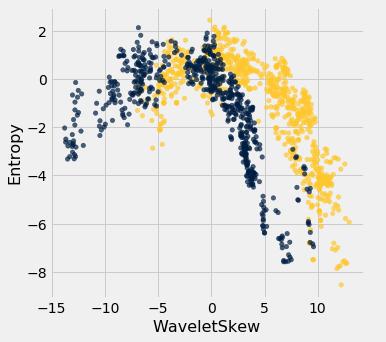 Let’s try it out!
More time to Demo / Q&A at 4-5PM  - bring a laptop
Regency 4
data8.org/materials-sp22/demo.html
EVD Handy Comm - data8robot
Donna Pink Lady- zoamzng2